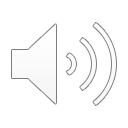 Use expanded column subtraction to subtract 3-digit numbers.
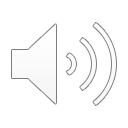 Let’s use expanded column subtraction to find the answer to
782 - 467.
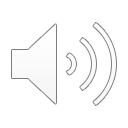 300
10
5
First, partition the numbers and set them out in columns according to their place value.
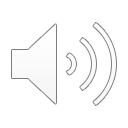 Start with the 1s.7 is larger than 2 so we take one of the 10s and move it to the 1s.Then subtract 7 from 12.
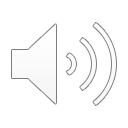 70  12
700   80   2
      -  400   60   7
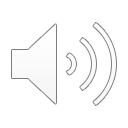 Finally recombine 300, 10 and 5.
Next subtract the 10s.70 - 60 = ?
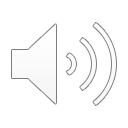 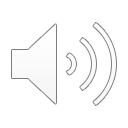 Subtract the 100s.700 - 400 = ?
782 - 467 = 315
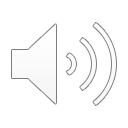 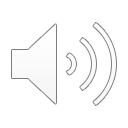 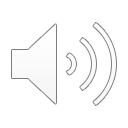 1
Year 4
Use expanded column subtraction to subtract 3-digit numbers.
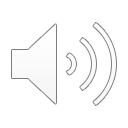 Now let’s try 425 - 283.
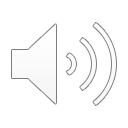 First partition the numbers...
100
40
2
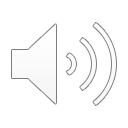 Subtract the 1s. 
5 - 3 = ?
300  120
400   20   5
      -  200   80   3
80 is bigger than 20 so take 100 from the 400 and add it to the 10s.
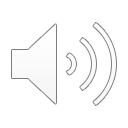 Now subtract the 10s. 120 - 80 = ?
Finally recombine 100, 40 and 2.
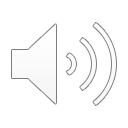 Subtract the 100s. 300 - 200 = ?
425 - 283 = 142
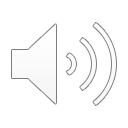 2
Year 4